Nationell konferens för utvecklingen 
av hälso- och sjukvård och socialtjänst i Sverige

Göteborg 3-4 november 2020
Varför en ny mötesplats?
Kommuner och regioner står inför stora utmaningar inom hälso- och sjukvården och socialtjänsten där samarbete över organisationsgränser är en framgångsfaktor:
Omställningen till en mer god och nära vård och omsorg 
Allt större fokus på kunskapsstyrning
Många gemensamma frågor – finansiering, kompetensförsörjning, förändrade arbetssätt, uppföljning, förändringsledning, innovationsförmåga m.m. 
En bredare konferens som täcker fler områden/sakfrågor som hänger ihop
Möjlighet till kontinuitet med regionala, nationella och internationella kvalitetskonferenser
Regionala  konferenser
Nationell konferens
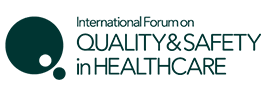 Regionala  konferenser
Nationell konferens
2023
2024
2021
2022
2020
För vilka?			  Innehåll?
21 regioner, 290 kommuner
Privata aktörer
Myndigheter
Professionsföreningar
Patient- och brukarföreningar
Intresseorganisationer 
Studenter
Forskning
Digitalisering
Kunskapsstyrning, patientsäkerhet
Uppföljning och analys
Folkhälsa, skola
Ledning och styrning
Innovationer
Programförklaring
Det brådskar att hitta morgondagens lösningar på dagens utmaningar i välfärden. Vi behöver jobba bättre tillsammans för att göra bästa nytta för dem vi är till för och bredda kunskapen om hur idéer och erfarenheter blir till faktisk förändring och förbättring.  

Den nationella utvecklingskonferensen är en ny mötesplats för alla passionerade och engagerade ledare och medarbetare i offentlig sektor som vill dela sin kunskap, inspireras och lära av andra och tillsammans driva utvecklingen av en god hälso- och sjukvård och socialtjänst.
Bidra med dina tankar och förslag!
Hur skulle en utvecklingskonferens kunna bidra i utvecklingen för ditt område/din sektor? 
Viktiga spår och områden som konferensen bör ta upp?
Personer du skulle vilja höra?
Vad skulle ge dig mer än vad du får ut av andra konferenser?
Idéer om fördjupningsseminarier eller workshops? 
Annat?
Tidsplan
Hösten 2019: förberedelser, organisering, planering
1 november: webbsida, start inlämning abstracts, inbjudan utställare
31 januari 2020: sista dag för inlämning abstracts
1 mars: program klart, anmälningen öppnar
2 november: Fördag inför konferensen – studiebesök, forskning, workshops
3 november: Gemensamma föreläsningar, valbara seminarier, mötesplatser, posterutställning, monterutställning, kvällsaktivitet
4 november: Gemensamma föreläsningar, valbara seminarier, mötesplatser, posterutställning, monterutställning
Välkommen att höra av dig!
utvecklingskonferens2020@skl.se